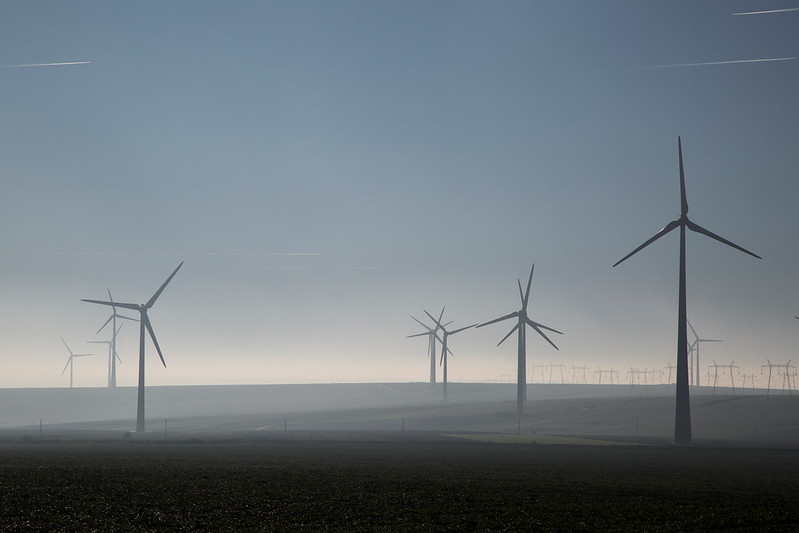 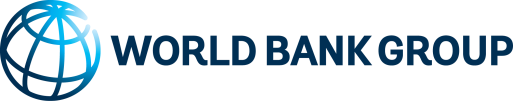 Маркировка расходов 
на борьбу с изменением 
климата: обзор современной практики
Ежегодное пленарное заседание Бюджетного сообщества PEMPAL, 
19 мая 2021 г.
План выступления
Общая информация об исследовании
Цель маркировки
Основные элементы маркировки
Примеры из опыта стран
Выявленные проблемы
Общая информация об исследовании
Коалиция министров финансов за борьбу с изменением климата
«учитывать изменение климата в макроэкономической политике, бюджетном планировании, бюджетировании, управлении государственными инвестициями и практике закупок»(4 Принцип Хельсинки)
Обзор существующих методологий
Основа для разработки примерного руководства по климатической маркировке
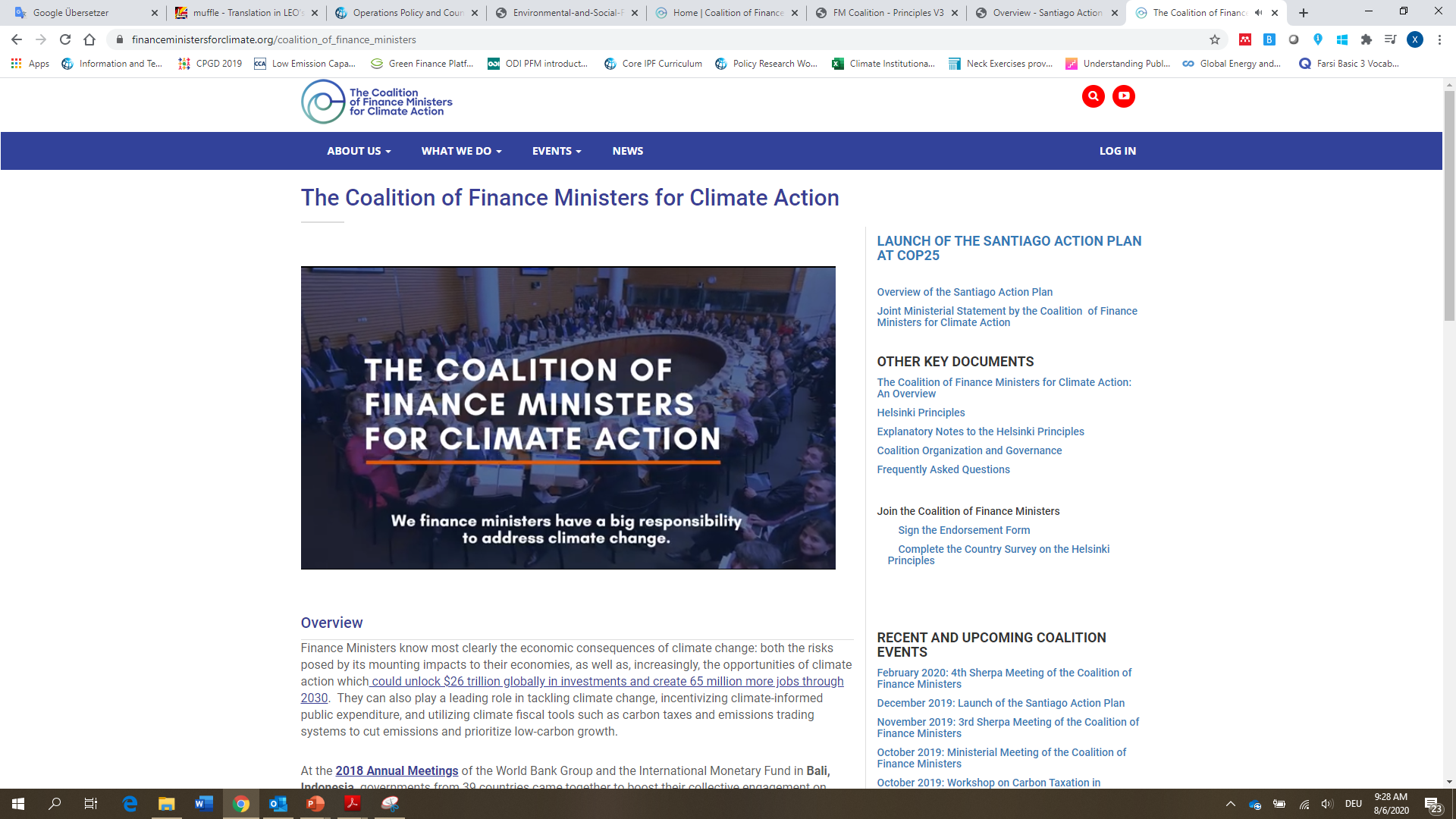 Что такое климатическая маркировка расходов?
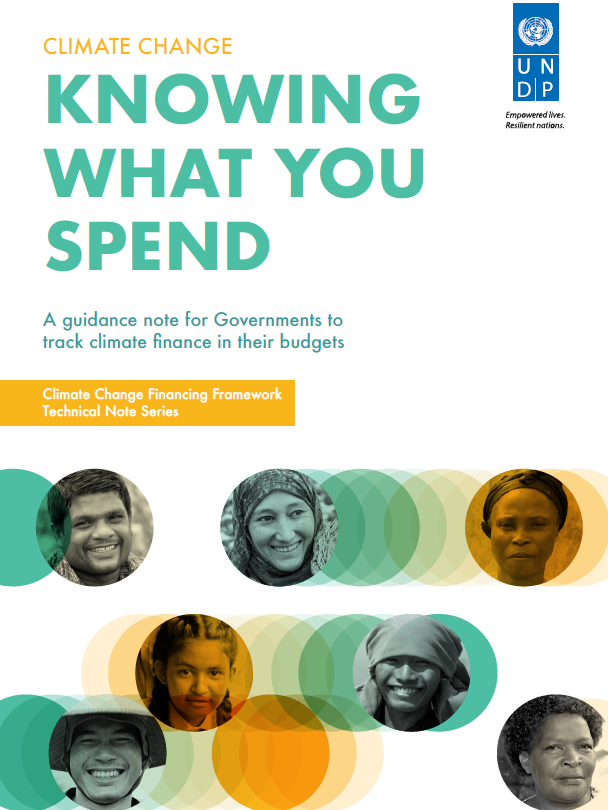 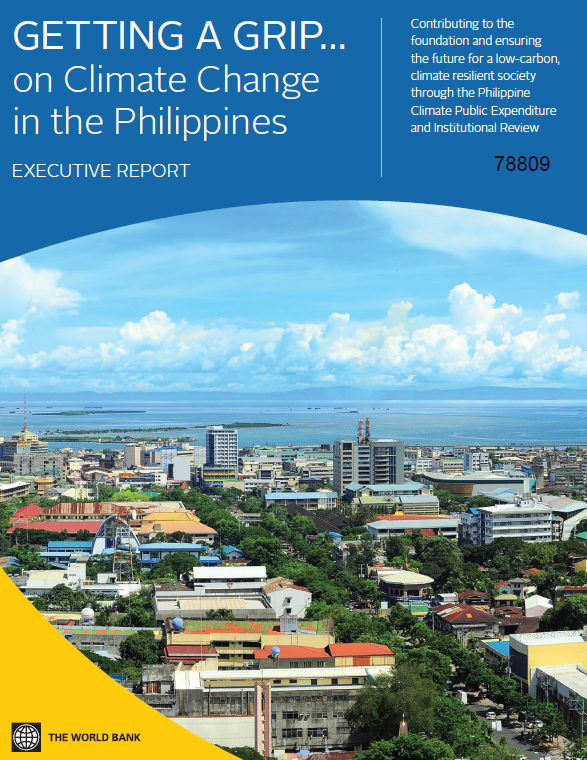 «Практика выявления, измерения и мониторинга видов деятельности и расходов, имеющих отношение к климату»
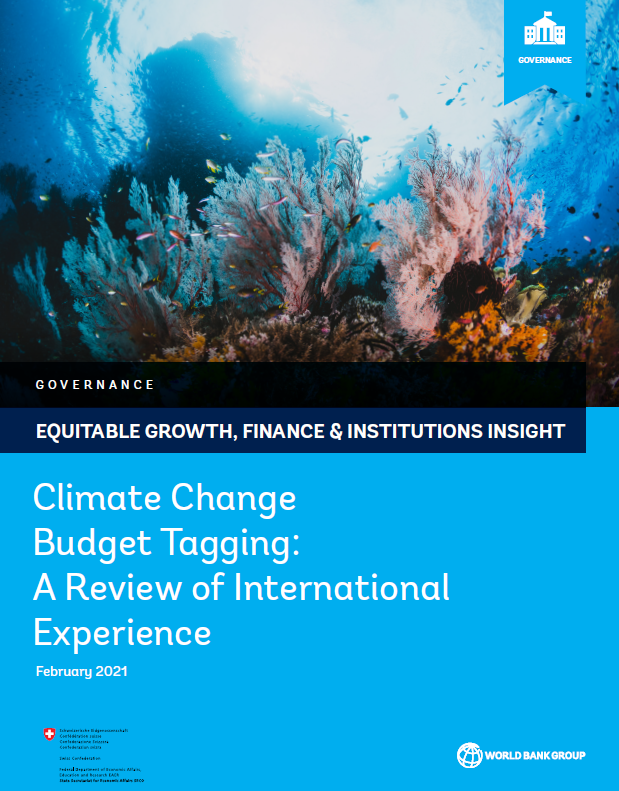 Где выполняется климатическая маркировка расходов?
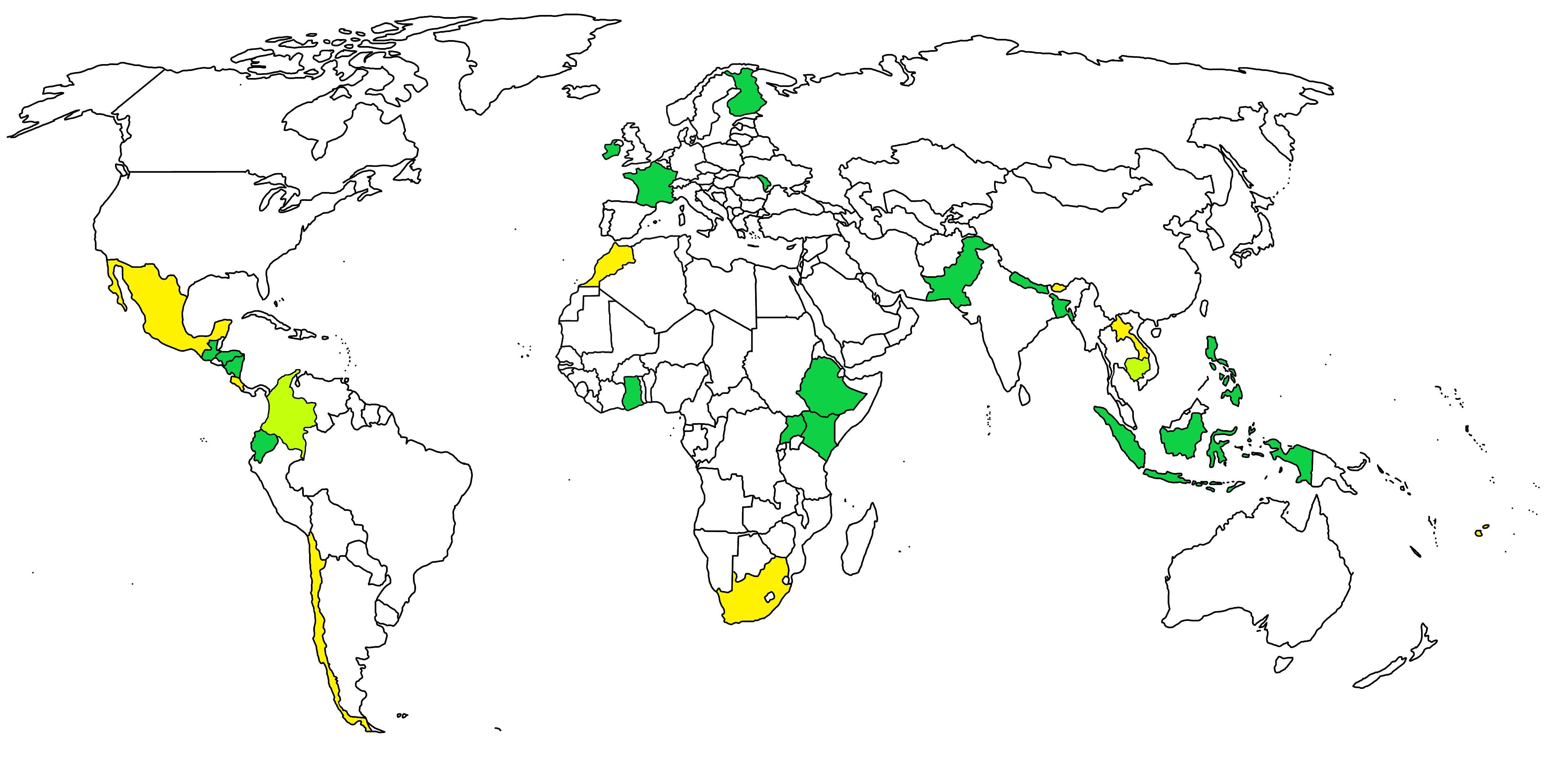 Зелёный: 		внедрена практика климатической маркировки;
Светло-зелёный:	разрабатывается методология регулярного  обзора 		расходов, связанных с климатом;
Жёлтый: 		методология обсуждается/ разрабатывается
Мониторинг расходов в бюджете ЕС
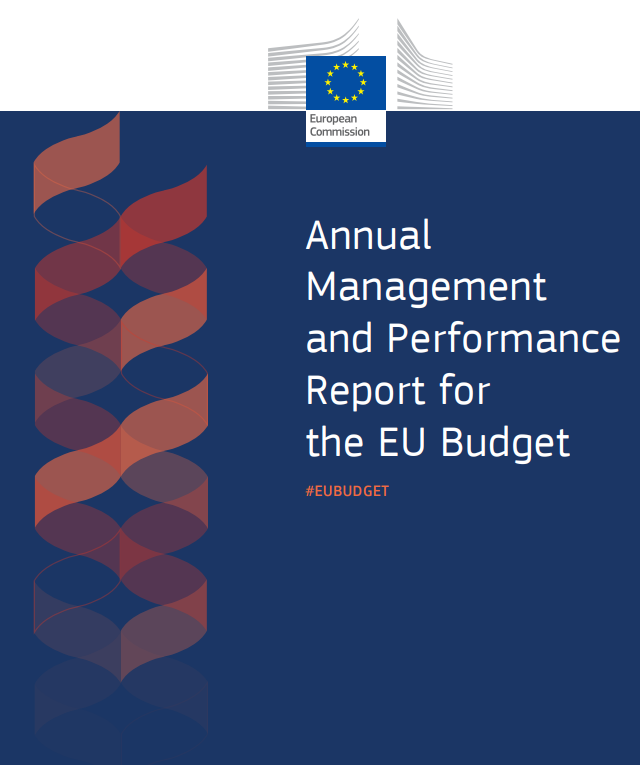 Мониторинг имеющих отношение к климату и биоразнообразию расходов (среди прочих) в программе Европейской комиссии
Поддержка практики зелёного бюджетирования и методологий маркировки, которые используют страны-члены
Примерный перечень «зелёных» и «коричневых» бюджетных статей, включая показатели налогов и доходов и налоговые льготы
Предназначение и (ожидаемые) выгоды
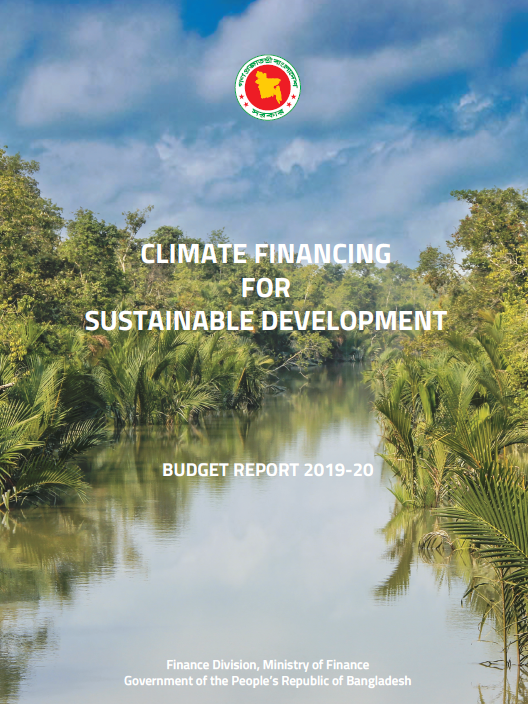 Прозрачность и подотчётность
Определение приоритетности инвестиций
Обеспечение учёта изменения климата
Повышение степени информированности
Контроль за исполнением бюджета
Мобилизация финансов
Ключевые элементы методологий маркировки
Технические аспекты
Определение актуальности с точки зрения климата
Охват маркировкой
Измерение/ присвоение весов расходам
Бюджетные коды
Институциональные аспекты
Заинтересованные стороны
Подтверждение
Интеграция в бюджетный процесс
Контроль, отчётность и аудит
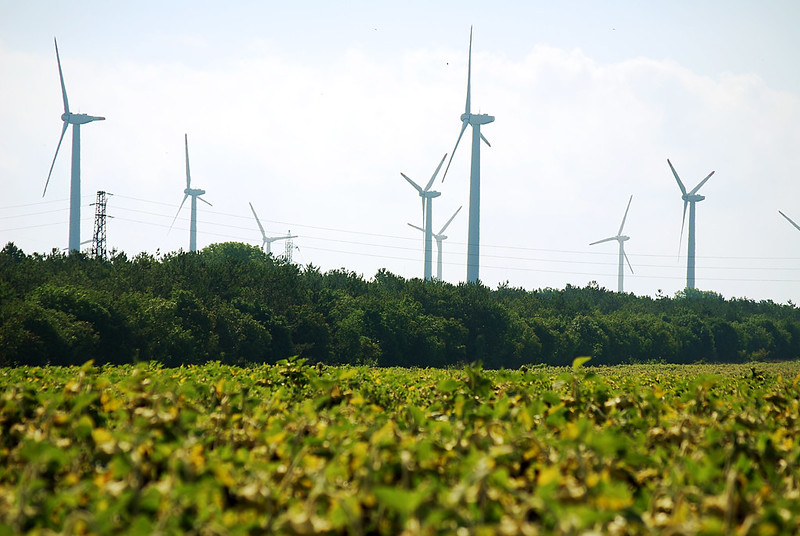 Примеры из опыта стран
Определения
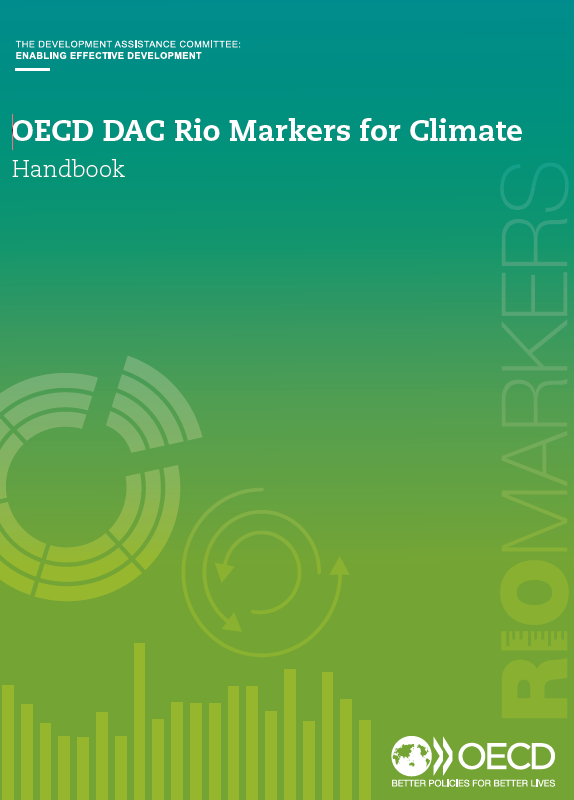 Стандартизированные: в основном определения маркеров Рио-де-Жанейро, принятые в ОЭСР
На основе политики: определение, основанное на соответствии программы национальной политике в области климата 
Смешанный подход: предназначение, тип деятельности или элемент политики; классификация по видам деятельности
Примерные виды расходов, актуальных с точки зрения изменения климата
Охват
Измерение/присвоение весов
Бюджетные коды и типологии
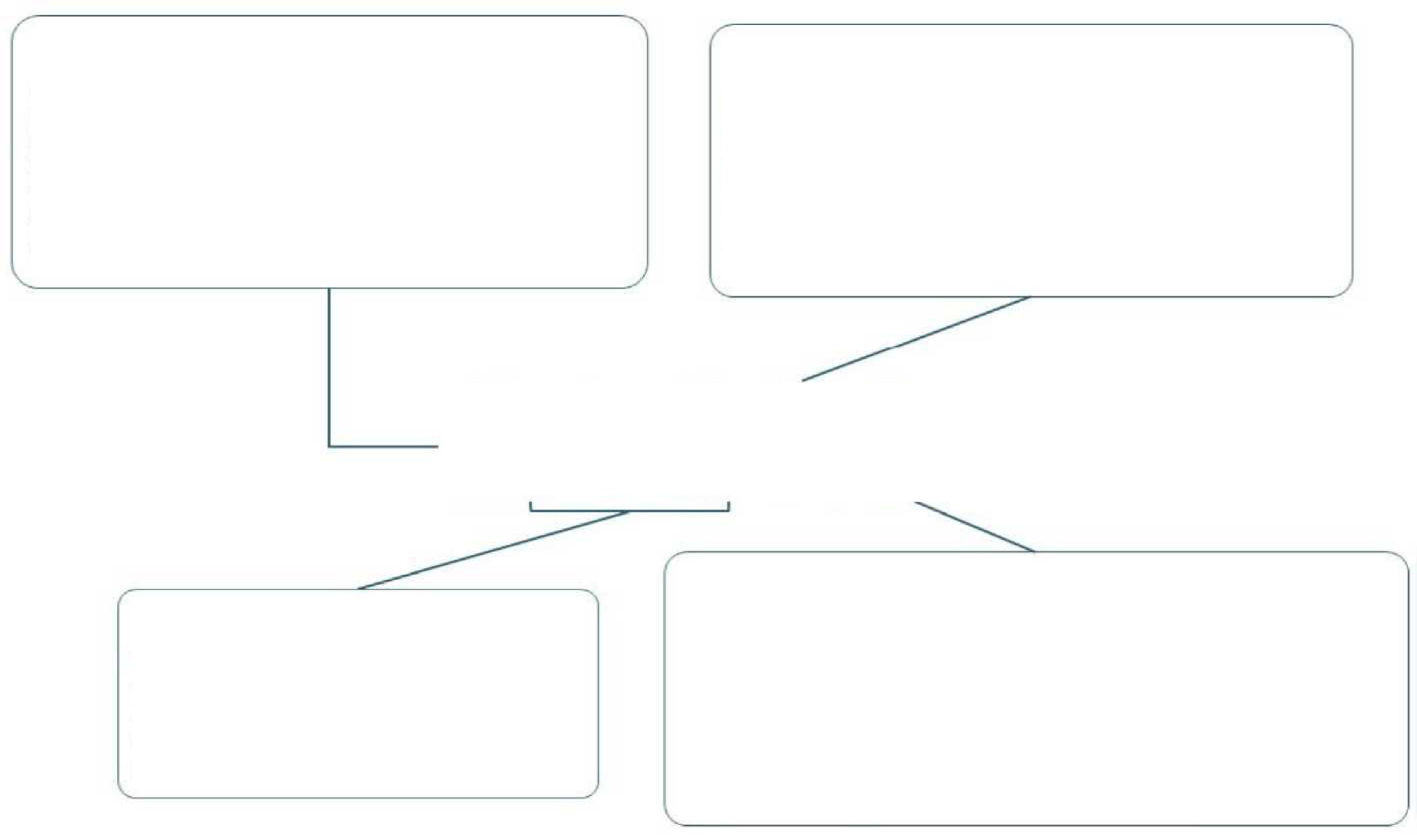 Цели НПИК
1.   Общая политика
2.    Политика адаптации
3.    Политика смягчения
 Политика обнаружения, отнесения и прогнозирования 
 Организационные процедуры и нормативная база
6.    Мобилизация финансовых ресурсов
Меры реагирования НПИК
1. Содействовать стратегиям адаптации к изменениям климата, укрепляющим устойчивые, продуктивные и рациональные сельскохозяйственные системы.
2.    Содействовать повышению пользы и совершенствованию систем хранения и управления продовольствием, чтобы обеспечить постоянную продовольственную безопасность как фактор сопротивляемости.
2AG1.3
Конкретные стратегии НПИК
1.    Содействовать и поощрять использование хорошо адаптируемых и продуктивных культур в засушливых/ подверженных наводнениям растениеводческих системах и в богарном земледелии.
2.    Содействовать и поощрять использование хорошо адаптируемых и продуктивных пород в животноводстве.
3.    Содействовать и поощрять внедрение почвозащитного с/х и систем земледелия, обеспечивающих защиту окружающей среды.
Секторы НПИК
•    С/х и животноводство (AG)
•    Водные ресурсы (WA)
•    Рыболовство и аквакультура (FA)
•    Лесное хозяйство (FR)
•    Транспорт и работы (TW)
Заинтересованные стороны и применение
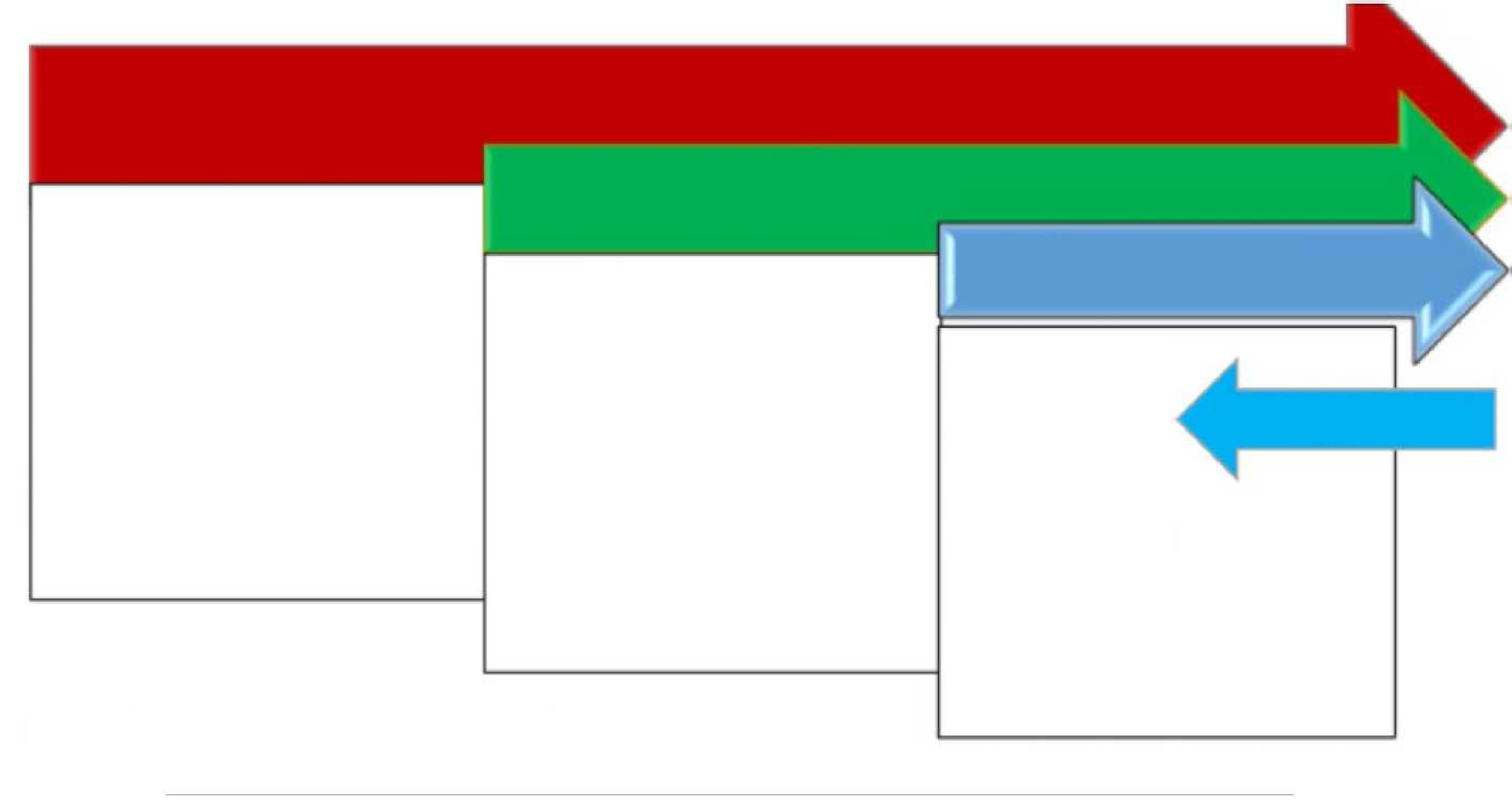 Министерство/Агентство
Подразделение 1го эшелона
-    Итог/Стратегии
Под-итог
-    Результат K/L
-    Мероприятия
Готовит Форму I  ADIK
Подразд-е 2го эшелона
-    Программа
-    Итог программы
-    Результат 1-го  
      эшелона
-   Мероприятия
Готовит Форму II ADIK
Мероприятия 
Результат
Маркировка
-    Подрезультат
-    Компонент
Готовит Форму III ADIKI
Источник: Генеральный директорат по бюджету
Подтверждение
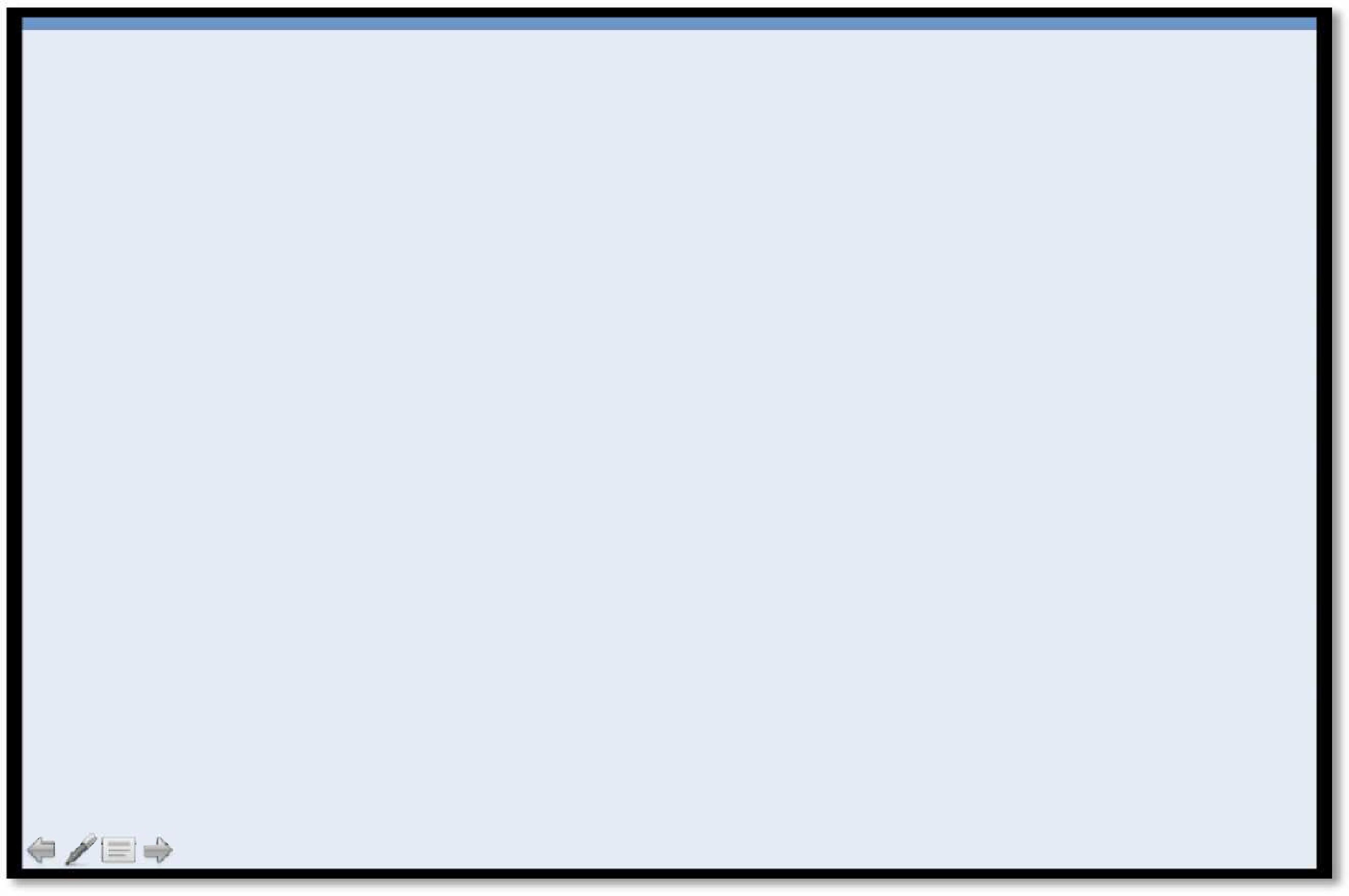 Контроль, отчётность и аудит
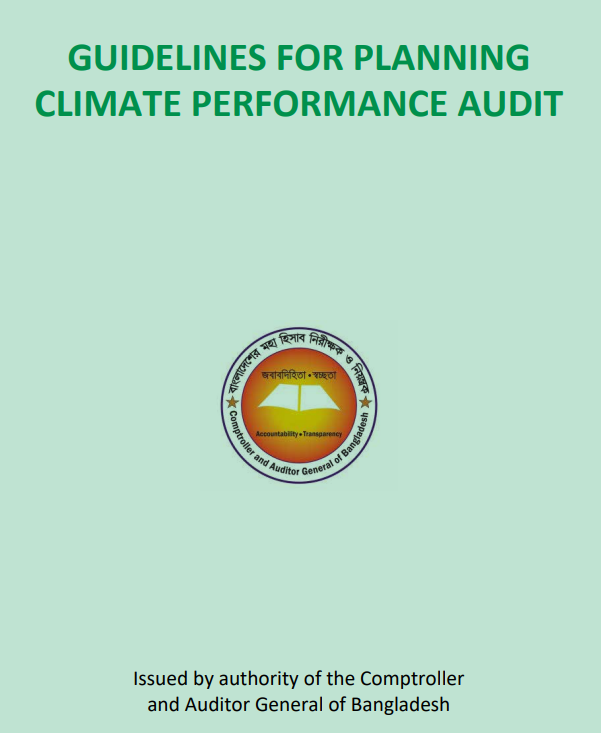 Бангладеш: отчёты об исполнении бюджета; аудиты.
Никарагуа: отчёты об исполнении бюджета и ликвидации.
Филиппины: аудиты соответствия.
Интеграция в бюджетный цикл
Маркировка запланированных расходов
Проект бюджета
Бюджетный циркуляр
Климатический бюджет
Анализ и подтверждение
Аудиты
Перераспределение
Отчёты о расходах
Последующий обзор расходов
Маркировка: выявленные проблемы
Ограниченное влияние на бюджетирование и мобилизацию ресурсов
Административная нагрузка
Планируемые/фактические расходы
Иные факторы, влияющие на государственные финансы
«Вредные» расходы
Сопоставимость по разным странам
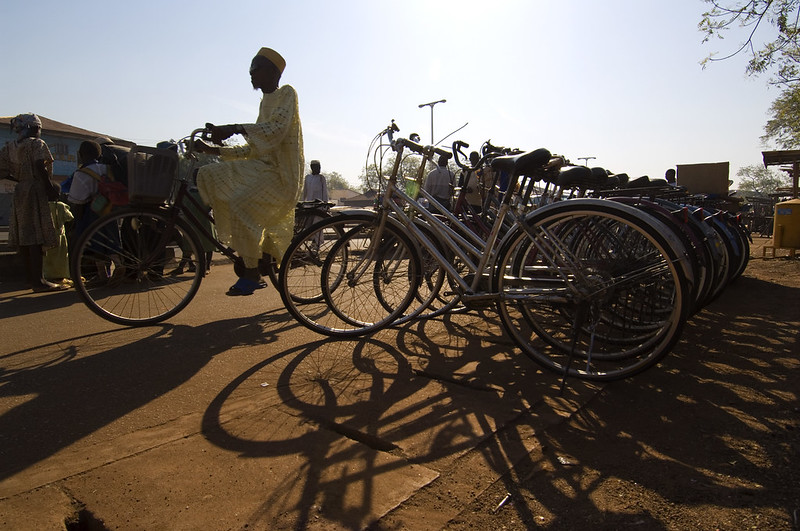 Спасибо за внимание!